«Формирование конструктивных моделей взаимодействия  в детско-родительских отношениях»
Психолог МБОУ «Школа №23»: 
Роженко Виктория Акифовна
Воспитание родителей — международный термин, под которым понимается помощь родителям в исполнении ими функций воспитателей собственных детей, родительских функций. 
Воспитание родителей должно прежде всего помочь им обрести уверенность и решительность, увидеть свои возможности и почувствовать ответственность за своих детей
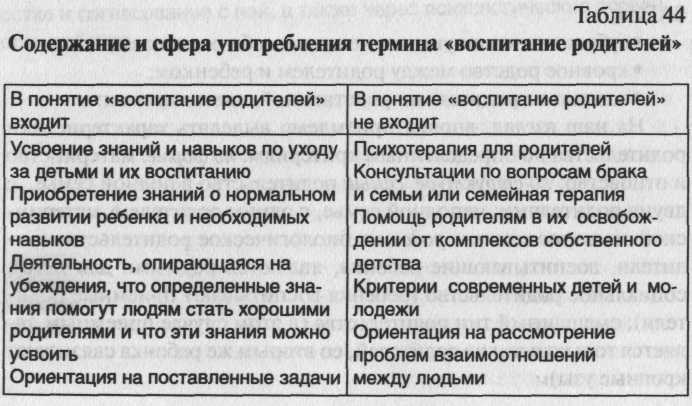 2
Основные концепции воспитания родителей
Адлеровская модель (А. Адлер)
Учебно-теоретическая модель (Б. Ф. Скиннер)
Модель чувственной коммуникации (Томас Гордон) 
Модель, основанная на транзактном анализе (М. Джеймс, Д. Джонгард)
Модель групповой терапии (X. Джинот)
Модель родительского всеобуча и подготовки молодежи к семейной жизни (И. В. Гребенников)
3
Клуб осознанного родительства «Уроки общения с ребёнком»
Цели:
осознание себя родителем, своей роли, сопричастности своей семье и процессам, происходящим в ней;
осознание родительского единства со своим супругом/супругой;
согласование родительских представлений, ролей, позиций, стилей воспитания, установок и ожиданий супругов;
повышение родительской компетентности;
развитие   компонентов   интегральной   психологической структуры родительства;
гармонизация семейных взаимоотношений через формирование культуры переживаний и выражения своих чувств.
5
Задачи:
Психологическое просвещение - дать родителям знания о механизмах семейныхсистем, показать влияние их родительских семей на актуальную ситуацию в ихсобственной семье. Осознание необходимости установления равноправныхвзаимоотношений c ребенком; знакомство c концепцией эффективного и не-эффективного одобрения, c понятием неформального общения.
Обучение - дать определенную модель построения взаимоотношений c детьми и обучить различным навыкам межличностного общения, необходимым для реализации этой модели. Обучение навыкам поддержки, закрепление навыков активного слушания,овладение навыком использования «Я-высказываний» для решения проблем,непосредственно касающихся жизни родителя.
Переориентация - самоисследование родительских позиций, развитиемногомерности психологического видения детско-родительских отношений:преодоление уже сформировавшихся стереотипов поведения и паттернов.Осознание неэффективных стратегий родителей; обучение методике передачиребенку ответственности за свою жизнь.
6
Методики измерения родительских установок и реакций:
«Анализ семейных взаимоотношений» (АСВ) Э.Г. Эйдемиллера 
«Тест-опросник родительского отношения» (ОРО) А.Я. Варги и В.В. Столина 
Опросник «Измерение родительских установок и реакций» (РАRI) Е. Шефера
Опросник «Взаимодействие родитель—ребенок» (ВРР)
Графические методы диагностики
Гриша (3,5 года) – маме:
– Мама, ну как тебе объяснить!!! Это нравится тебе. Это не нравится мне. Мы с тобой разные человеки!!!
7
Психодиагностика родительства
опросник «Сознательное родительство»  (разработан М. О. Ермикиной Р. В. под руководством Овчаровой, Ю. А. Дегтяревой) для изучения осознанности всех компонентов родительства как интегрального образования личности (родительские позиции, родительские чувства, родительская ответственность, родительские установки и ожидания, семейные ценности, стиль семейного воспитания, родительское отношение);
методика «Представления об идеальном родителе» (разработана Р. В. Овчаровой, Ю. А. Дегтяревой) для изучения представления об идеальном родителе и соотнесения с реальным родителем, включающим эмоциональный, когнитивный и поведенческий аспекты родительства;
модифицированная методика «Родительское сочинение» О. А. Карабановой для изучения особенностей родительской позиции и стиля семейного воспитания;
стандартизированая анкета «Принятие родительской роли» (разработана Н. А. Мальтинниковой под руководством Овчаровой, Ю. А. Дегтяревой) для изучения характера принятия родительской роли (стереотипность, присвоение примера родителей, внезапность перехода к родительской роли, раннее усвоение принятие ответственности) в соотнесении с фактором этнической идентичности родителей (культурная, социальная, личностная);
опросник родительской любви и симпатии для выявления уровня родительских чувств к ребенку, их биологической (родительский инстинкт) и психологической составляющих;
методика «Родительская любовь» (разработан Е. В. Милюковой под руководством Овчаровой, Ю. А. Дегтяревой) для изучения характера родительских чувств и определения компонентного состава (когнитивный, эмоциональный, поведенческий);
практикум «Родительские победы и поражения» по диагностике потребностей родителей в психолого-педагогической подготовке;
общая схема диагностического процесса в работе с семьей.

Данные материалы представлены в книге  Овчаровой Р.В. «Родительство как психологический феномен»
8
Упражнение «Семья нужна человеку для…»
Ответьте на вопрос: 


«Зачем нужна семья?»
9
Упражнение «Ассоциации»
• Если семья – это постройка, то она…
• Если семья – это цвет, то она…
• Если семья – это музыка, то она…
• Если семья – это геометрическая фигура, то она … 
• Если семья – это название фильма, то она …
• Если семья – это настроение, то она…
10
Упражнение «Переходим на один язык»
Цель: рефлексия опыта родительства, осознание содержания понятия «родительство», согласование представлений о родительстве в супружеской паре.
Инструкция: каждый участник в течение 2-3 мин. пишет ассоциации к слову «родительство», затем происходит обсуждение ассоциаций в группе. 
Далее обсуждается содержание родительства по схеме:
-  является ли стремление стать родителем врожденным или приобретается в течение жизни;
-  какие факторы влияют на исполнение родительской роли (родительская семья, друзья, мораль общества и т. д.);
- являются ли наши родительские роли (моя и моего супруга), согласованными, в каких сферах воспитания, в каких вопросах чаще возникают разногласия
11
Упражнение «Родительские установки»
Прошу вас сейчас закрыть глаза, сделать несколько глубоких вдохов и медленных, плавных выдохов, и на фоне расслабленного состояния вспомнить свою родительскую семью, своё детство. 
Как реагировали родители на ваши шалости, капризы, проступки?  
Как бы они закончили следующие предложения:

Дети плохо ведут себя, потому что…
Непослушный ребёнок – это …
Родители должны …
12
Упражнение «Родительская семья»
Цель: осознание участниками тренинга тех воздействий, которые оказывает родительская семья на уклад собственной семьи, а также на осознание себя как родителя.
Инструкция: в парах участники анализируют свои родительские семьи таким образом, чтобы найти негативные и позитивные моменты, связанные с воспитанием детей (около 5 позиций). 
Следующее задание заключается в том, чтобы определить, что из перечисленного в родительской семье реализуется супружеской парой в своей собственной семье.
13
Упражнение «Я»-родитель»»
Цель: осознание состояния «Я»-родитель (Э. Берн).
Инструкция: ведущий должен пояснить, что родительское «Я»-состояние, перенятое в детстве от родителей или тех, кто их замещал. Родитель несет в себе преимущественно приказы, запреты и правила. В жизненных ситуациях родительское «Я» включается почти автоматически. Существует две стороны родительского «Я»:
— контролирующая, авторитарная;
— помогающая, ласковая.
Физические признаки контролирующей стороны родительского «Я»: нахмуренный лоб, качание головой, указательный жест, руки на бедрах, щелкание языком. 
Физические признаки помогающего родителя: ласковый взгляд, поглаживание, поддерживающие жесты.
Родители должны представить свое родительское «Я» в виде круга, поделенного на две части таким образом, чтобы одна из частей отражала контролирующую сторону «Я», а другая - помогающую сторону. Вопрос соотношения частей должен решить сам родитель.
14
Упражнение «Кто я в своей семье?»
Отвечать нужно письменно. Чем спонтанней будет ответ, тем лучше.
Запишите, пожалуйста, первый вопрос: «Кто я в своей семье?» и ответьте на него! Кто вы?!
Следующий вопрос: «Кто я в своей семье?»
Готовы к следующему вопросу? Он таков: «Кто я в своей семье?»…
15
Упражнение «Домашняя утварь»
Цель: получение обратной связи от участников тренинга, актуализация образа «Я», групповое сплочение.
Инструкция: Сейчас вы из самих себя будете строить идеальное жилище для семьи. Каждый из вас станет какой-то частью этого помещения. Пусть каждый выберет себе роль сам, решив, что же требуется для уюта и комфорта в доме.
Обсуждение: группа анализирует процесс «обустройства» дома, обсуждает соответствие избранной роли и внутренней сущности «Я».
16
Упражнение «Какой я родитель?»
Каждый участник должен записать не менее 15 характеристик – ответов на вопрос: «Какой я родитель?» (своими глазами, глазами ребёнка). 
Работа в группах – найти общие характеристики и озвучить портрет родителя, который получился.
Все ли полученные качества родителя вас удовлетворяют?
А если посмотреть на это глазами ребёнка, ему с таким родителем будет хорошо?
17
Упражнение «Зеркало»
Цель: помочь участникам осознать и сформулировать свои личностные затруднения в сфере родительства, дать понять, что родители не одиноки в своих переживаниях, что проблемы присутствуют во всех семьях.
Инструкция: участникам дается задание поделить лист бумаги на две части и закончить следующие предложения (первая часть): «В родительстве мне нравится...», (вторая часть): «В родительстве особенно трудно и неприятно...».

Групповое обсуждение строится по схеме:
— какие проблемы я выделяю;
— какова моя роль в возникновении проблем;
— как изменится ситуация, если проблема будет решена;
— как можно решить данные проблемы;
— чего больше в родительстве: радостей или огорчений;
— в чем наши сильные стороны, которые сближают нас с супругом и делают семью защищенной?
18
Закончите высказывания…
Особенно мне нравится, когда …
Мне бывает…
Думаю, что самое важное для моего ребёнка…
Мой ребёнок…
Чего мне иногда по-настоящему хочется, так это…
Стыдно, когда я…
Думаю, что самое важное для меня, как для родителя…


Мне особенно приятно…
Мне бывает неловко перед ребёнком, когда…
Особенно меня…
Что мне хотелось бы изменить в себе, так это…
Когда…
Иногда ребёнок не понимает меня, потому что я…
Раздражает то, что я…
19
Упражнение «Кнут и пряник»
Четыре объятия совершенно необходимы каждому просто для выживания, а для хорошего самочувствия нужно хотя бы восемь объятий в день! Не только ребенку, НО И ВЗРОСЛОМУ…
Вирджиния Сатир
Разделите лист на две части. Слева запишите, пожалуйста, все претензии, упреки, критические замечания, которыми вы наградили ребенка за последние несколько дней! (Записываем!)
Когда закончена работа над этим столбиком, объявляем второй этап задания: на другой половине листа записываем все слова любви, одобрения, поддержки, все невербальные знаки внимания, признательности, которыми мы одарили свое чадо за этот же срок.
Проанализируйте результаты!
20
Упражнение «Гипербола»
Цель: показать участникам возможность анализа любой ситуации, без критики и осуждения, оказывая поддержку.
Инструкция: упражнение выполняется в супружеской паре. Один из партнеров рассказывает о своем затруднении. Второй должен проанализировать ситуацию таким образом, чтобы найти сильные стороны в поведении партнера и подробно рассказать о них. Затем партнеры меняются местами.
Следующий этап выполнения этого упражнения заключается в том, что один из партнеров говорит не от своего лица, а от лица своего ребенка (одного из них), рассказывая о проблемной ситуации, которую переживал или мог бы пережить ребенок. Партнер точно так же, как и в первом случае, находит сильные стороны и сообщает о них «ребенку».
— что было сложным при выполнении данного упражнения;
— кому было трудно найти сильные стороны;
— кто не смог удержаться от осуждения.
21
Упражнение «Ценности: теория и практика»
1. Каждый индивидуально составляет список из десяти духовных ценностей, на основе которых он как родитель хотел бы воспитать своего ребенка.
2.  Затем составить список из десяти наиболее актуальных в его родительстве воспитательных задач . Это те «ЭЛЕМЕНТАРНЫЕ, ОЧЕВИДНЫЕ ВЕЩИ», которые должен усвоить ребёнок.
3. Затем участники делятся на группы из 4–5 человек и представляют товарищам тот список, который каждый составил. И рассказывают в малых группах о том, как РОДИТЕЛЬСКАЯ ПРАКТИКА каждого из участников воспитывает в ребенке столь дорогие нашему сердцу ценности. Упор нужно делать именно на ту модель родительского поведения, которую ребенок усваивает от родителя в семье!
Выдающийся американский практический психолог и тренер Стив Кови писал о том, что есть только три категории влияния:
• подавать пример (другие видят);
• проявлять заботу (другие чувствуют);
• быть наставником (другие слышат и учатся).
Какими из трех этих категорий влияния наиболее успешно пользуетесь вы в семейном воспитании?
22
Упражнение «Ценности: теория и практика»
4. Очередной этап работы – вновь индивидуальное задание! Каждый из рисует лестницу, насчитывающую 10 ступенек. На каждой ступеньке от нижней (наименее важной) до верхней – самой серьезной (!) участники записывают важнейшие для них родительские проблемы и задачи. То, во что они действительно готовы вложить свои силы, энергию, время, может быть, и деньги, и прочие ресурсы. Проверьте себя, насколько ваши приоритеты отражают ваши ценности (сравните со списком номер один!). Отметьте звездочкой те ступеньки, которые отражают заявленные вами в начале встречи идеалы и ценности воспитания!
5. Теперь давайте проведем проверку двух наших списков – второго (родительские воспитательные задачи, вытекающие из проблем) и список-«лестницу», отражающую систему наших приоритетов…
Вопросы, над которыми тренер предлагает подумать в конце упражэнения:
• Как наша родительская практика подтверждает/опровергает идеалы, которые мы хотим привить детям?
• Что для нас, родителей, в действительности важно? Как понятно объяснить и передать нашим детям наши ценности?
• Почему в действительности вас беспокоят, раздражают и тревожат невыполненные уроки, неубранные комнаты, брошенное посредине гостиной печенье?
• Всегда ли вам удается СООБЩИТЬ ребенку внятным и понятным ему способом, что незастеленная постель и невыгулянная вовремя собака – для вас ЛИШЬ ЗНАКИ других проблем?! Попросите участников назвать «поименно» эти ценности!
23
Упражнение «Обратное влияние»
Проанализируйте в группе примеры «обратного влияния» – ситуаций, когда не родители влияют на детей, а наоборот.
Давайте поищем более глубокие уроки, преподанные нашими детьми! В чем сказывается их влияние на наши ценности, привычки, предпочтения, формирование наших вкусов, изменения нашего поведения?
Понимание такого «обратного влияния» и его места в наших детско-родительских отношениях полезно и продуктивно всегда, но особенно важно в периоды кризисов возрастных (кризис переходного возраста) или социальных (к примеру, смена ролей в период эмиграции, когда ребенок берет на себя функции взрослого, «проводника» родителей в новых социально-культурных условиях).
Вопросы для обсуждения
• Что добавило это упражнение в ваш родительский опыт?
• Что позволяет вам с гордостью говорить о своем ребенке?
• Назовите, пожалуйста, три замечательные черты его характера!
• Как вы даете знать ребенку о своей любви к нему?
24
Упражнение «Прошлое, настоящее, будущее»
Цель: создание предпосылок для ухода от жесткого жизненного сценария.
Инструкция: в кресло, расположенное удобно для всеобщего обзора, приглашается кто-либо из желающих. Остальные некоторое время внимательно смотрят на него. Затем участники по очереди делятся впечатлениями, которые у них вызвал участник, сидящий в центре.
Сначала участники сообщают ему свои домыслы, предположения о том, каким этот человек был в раннем детстве. Какими уменьшительно-ласкательными именами звали его мама, папа и близкие люди, как дразнили его в школе, каким характером он отличался, кем хотел стать, чего от него ждали родители и т. д.
Затем группа сообщает участнику свои предположения о том, каков он вне занятий в данной группе (на работе, в семье).
И, наконец, группа высказывает свои прогнозы по поводу того, каким дедушкой или какой бабушкой будет участник. Какими будут дети через 10-20 лет.
После этого слово предоставляется самому участнику, находящемуся на «горячем стуле».
25
Упражнение  «Эффективное родительство – родительство осознанное».
Вопросник для родителей 
• Что я знаю о себе как личности, как человеке? Как мои качества, умения, знания влияют и могут повлиять на воспитание моих детей?
• Что я знаю о своем ребенке? Каковы особенности его физического и психологического развития? Каковы особенности его возраста? Кто он как личность?
•Что я должен уметь, какими знаниями обладать, чтобы быть проактивным родителем? Что есть в моем арсенале воспитательных/развивающих/обучающих родительских средств?
26
«Мы те, которые…»
Не менее 25 предложений…
«Мы — не наше имя, возраст или вес. Мы те истории, которые с нами произошли, мечты, которые заполняют нас, планы, которые мы строим, чувства, с которыми живем» (Автор неизвестен)
27
«Ваши дети — не дети вам. 
Они сыновья и дочери тоски Жизни по самой себе. Они приходят благодаря вам, но не от вас, 
И хотя они с вами, они не принадлежат вам. 
Вы можете дать им вашу любовь, но не ваши мысли, Ибо у них есть свои мысли. Вы можете дать пристанище их телам, но не их душам, Ибо их души обитают в доме завтрашнего дня, где вы не можете побывать даже в мечтах. Вы можете стараться походить на них, но не стремитесь сделать их похожими на себя. Ибо жизнь не идет вспять и не задерживается на вчерашнем дне. Вы — луки, из которых ваши дети, как живые стрелы, посланы вперед. Стрелок видит цель на пути бесконечности и сгибает вас Своей силой, чтобы стрелы летели быстро и далеко. Пусть ваш изгиб в руке стрелка станет вам радостью; Ибо как любит Он летящую стрелу, так любит Он и лук, остающийся на месте». Халиль Джебран "Пророк"
28